Тест «Проверка уровня начитанности»
4 класс.
Литературное чтение
Составила: Титова Г.С.
1. Откуда эти строки? Прочитай вон, на камениПридорожном надписочкаЧётко –ясно повысечена:«Прямо ехать – убитому быть!Влево ехать – женатому быть!Вправо ехать – богатому быть!Всё судьбой сие предписано!»
А) Рассказ       Б) Былина          В) Сказка
2. Кого называют «солнцем русской поэзии»?
А) А.С. Пушкина
Б) С.А Есенина
В) М.Ю. Лермонтова
3. Рассказы В.Ю. Драгунского
А) о природе
Б) о приключениях
В) о детях
4. . Этот писатель не только пишет   чудесные рассказы о животных, но и сам рисует забавные иллюстрации к ним.
А) Е.И. Чарушин
Б) А.И. Куприн
В) К.Г. Паустовский
5. Отметь, в какой строке эпитеты?
А) Черёмуха душистая, белоснежная лебёдушка.
Б) Глядел из печки огонёк, уж небо осенью дышало.
В) Лес, точно терем расписной, буре плач его подобен.
6. Кто автор произведений «Кто чем поет?», «Чей нос лучше», «Хвосты»?
А) В.В. Бианки
Б) Н.И. Сладков
В) А.И. Куприн
7. Чьи сказки были написаны в стихотворной форме?
  
А) А.С. Пушкин;         В) Одоевский В.Ф.               
Б)Ершов П.П. ;            Г) Бажов П.П.
8. Выберите ответ, в котором все герои – из русских народных сказок.
А) Змей Горыныч, Колобок, дядя Стёпа 
Б) Баба Яга, Буратино, Пятачок, Емеля
В) Гуси – лебеди, Снегурочка, Емеля
9. Кто автор рассказа «Приёмыш»?
А) М.М. Пришвин
Б) В.П. Астафьев
В) Д.Н. Мамин - Сибиряк
10. Выберите автора сказки «Приключения Чиполлино»
А) Шарль Перро
Б) Джанни Родари
В) Корней Чуковский
Проверь себя!
Оцени свою работу.
«5» – без ошибок
«4» – 1 – 2 ошибки
«3» – 3 – 4 ошибки
«2» – 5 и более ошибок
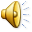